Храм как образ Вселенной
Урок основы православной культуры в 3 классе
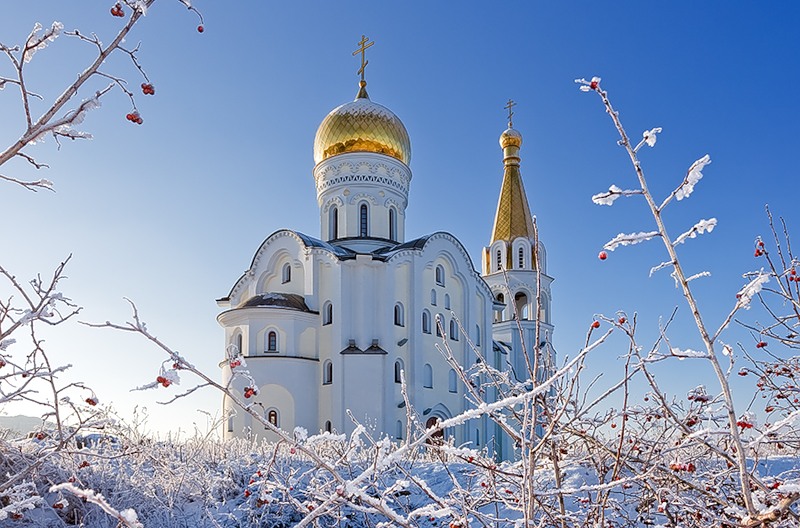 Храмы Пыталовского района
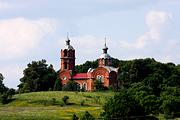 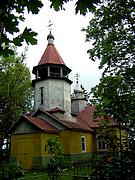 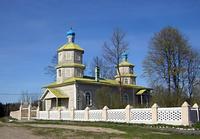 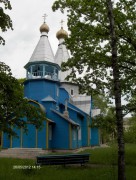 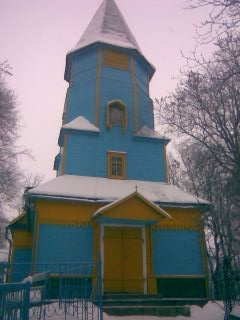 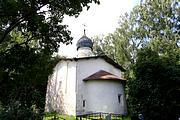 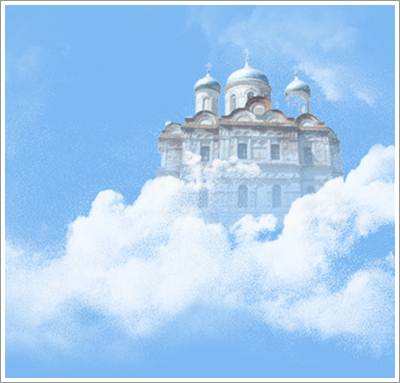 Белые церкви плывут 

в бесконечности.

О, кладенцы неземной 

чистоты!

Непокорённые 

граждане вечности.

Белые церкви – 

святые кресты
Храм православный – по святоотечественному учению – дом Божий, в котором невидимо обитает Господь, окруженный сонмом ангелов и святых. Сам Господь дал людям еще в Ветхом Завете указания, каким должен быть храм Божий.
На водной ряби Храм, как сон,Стоит, притягивая взоры.как в зеркале всем виден он,Да ряби тонкие узоры
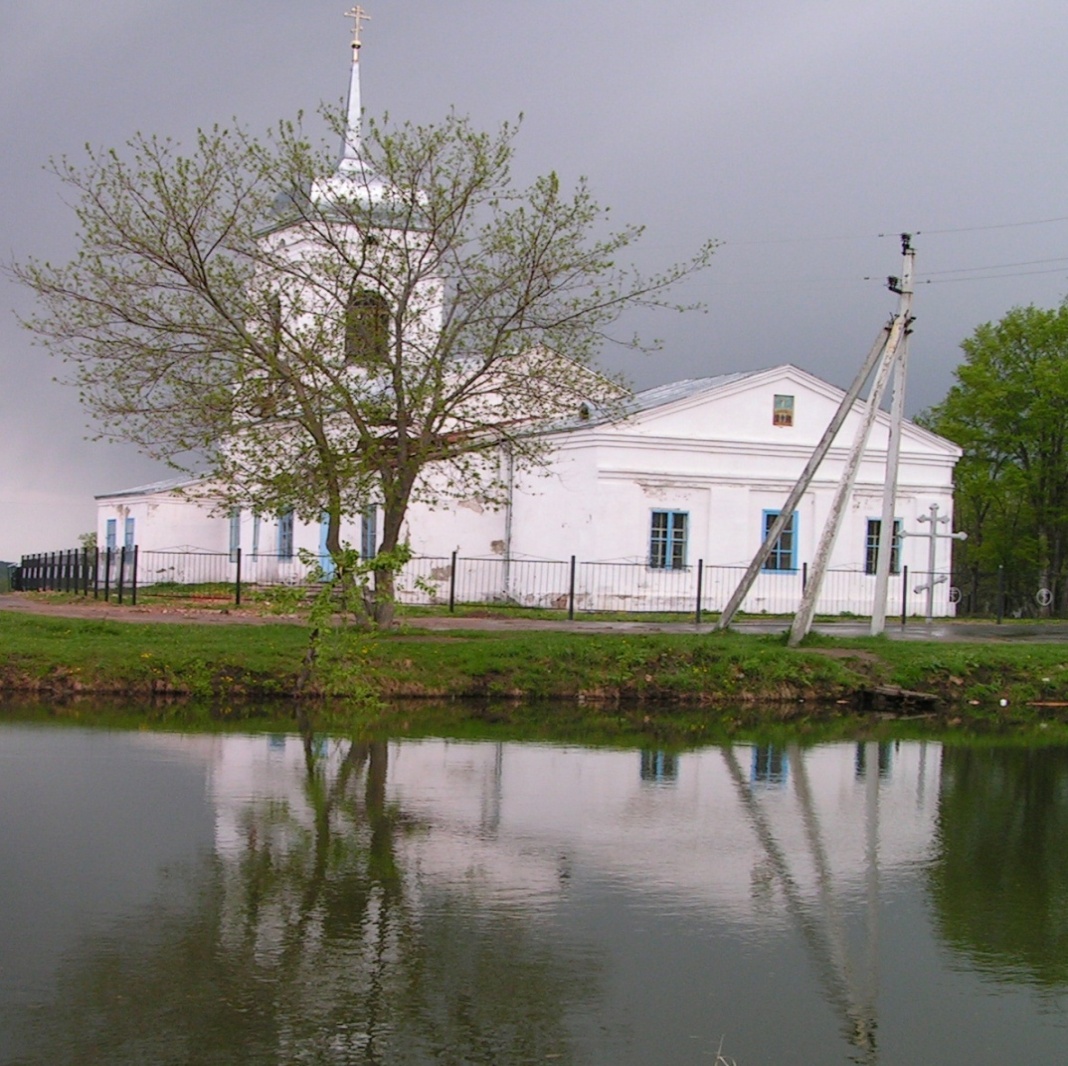 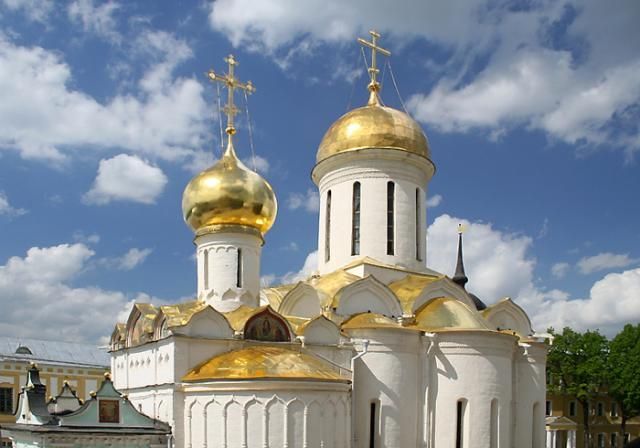 Главное отличие храма от других сооружений – купол с крестом
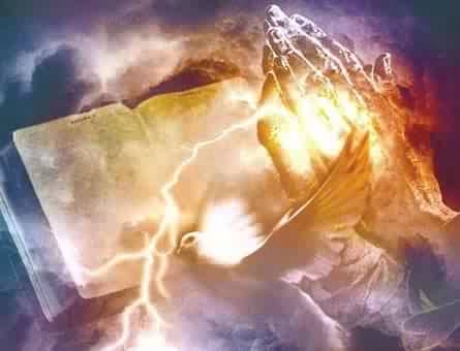 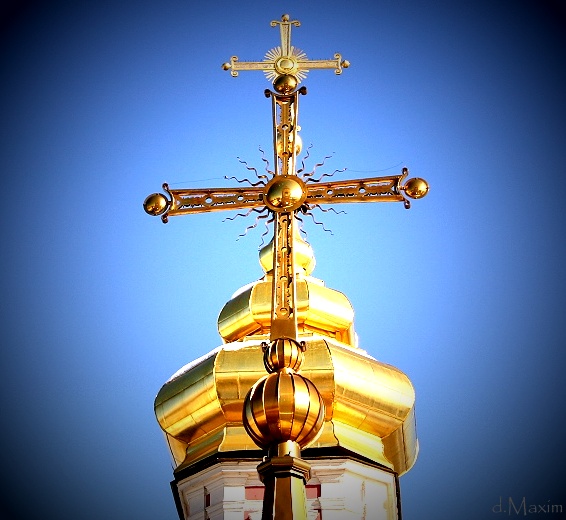 Крест стал жертвенной любви Господа, выше которой нет ничего на свете, поэтому крест венчает купол каждого храма.
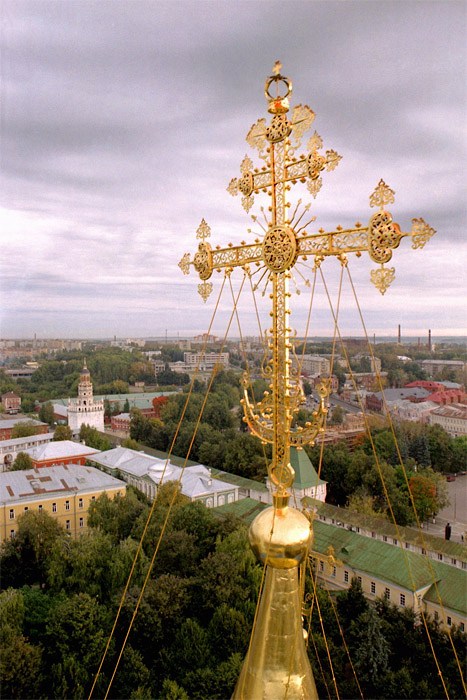 Крест – это символ искупления: как Сын Божий добровольно, из любви к людям пошёл на крестные муки, чтобы искупить грехи человеческие и открыть путь в Царство небесное, Божие, вечное. 
Крест водруженный на церковном куполе, устремляется в небо, как бы связывает землю и небо, жизнь земную и вечность
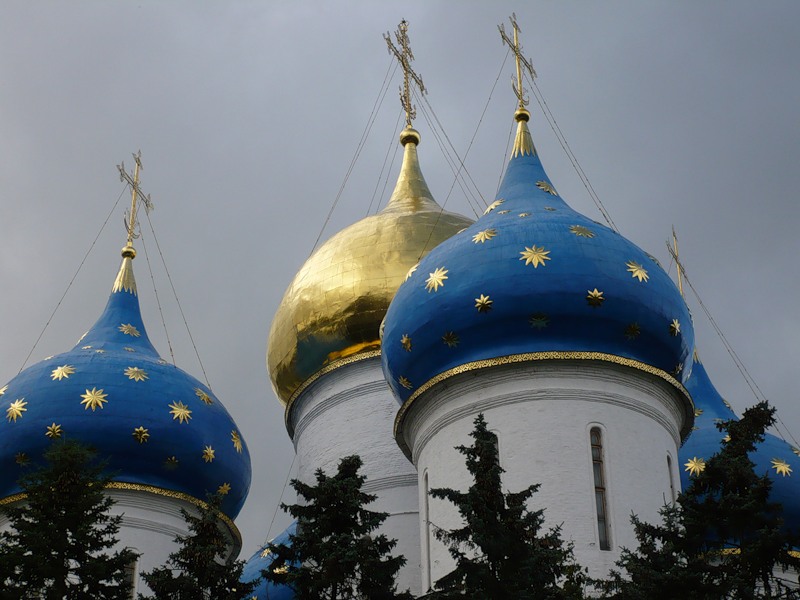 Купол храма символизирует  высший духовный мир, освященный присутствием Господа – то есть горний мир, от слова гора- место очень высокое, возвышенное над окружающим
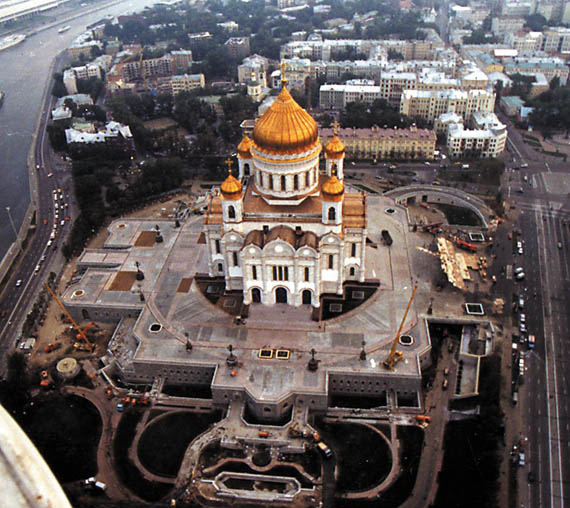 Нижняя часть наибольшая, прямоугольная часть храма представляет мир дольний – мир земной. Стоя в центре храма, человек оказывается под куполом, то есть пребывая на земле, человек одновременно находится под покровом горнего духовного мира и приобщается к нему
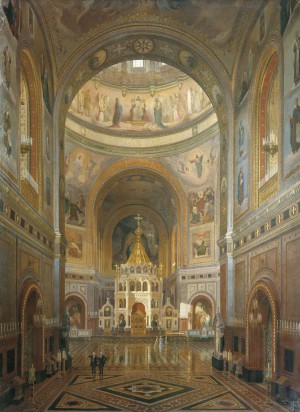 Центральное
место в куполе 
православного храма 
обычно отводится 
образу Господа Вседержителя. 
Он правой рукой 
благословляет мир, а
 левой держит книгу- 
символ Божественного 
Слова, учения, 
дарованного 
человечеству через Христа. 
Господь – центр всего горнего мира и Своей жертвенной любовью держит весь мир , поэтому и зовут его Господь Вседержитель
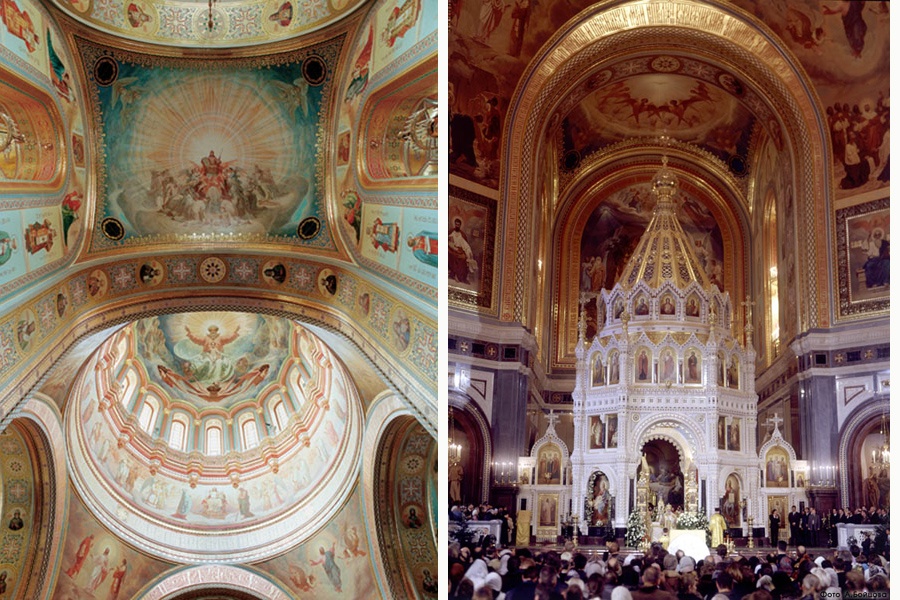 Священный голос ликовал,
Душа сияла и курилась.
Там купол небо раскрывал,
И Богородица молилась.
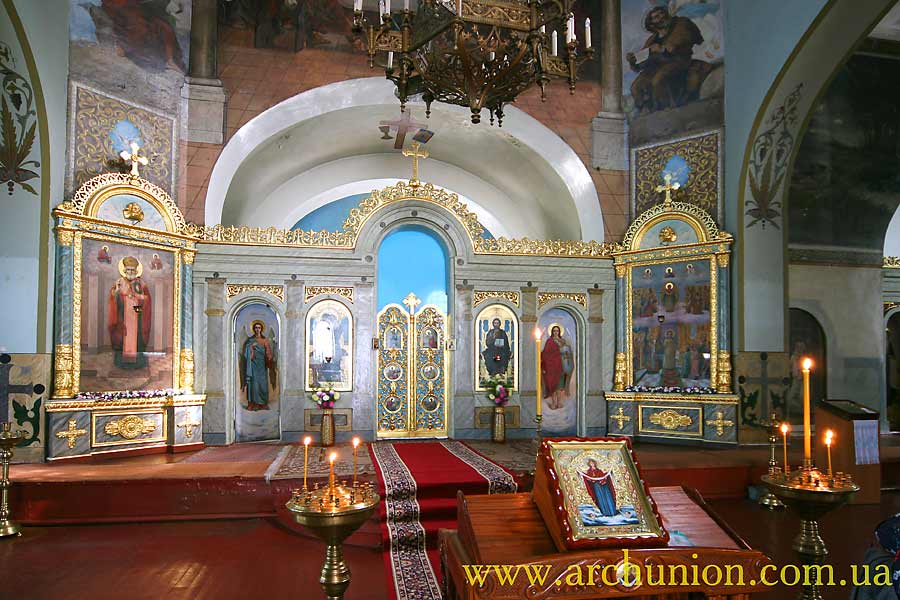 Главный вход в храм располагается на западе.С глубокой древности народы называют Христа, даровавшего человечеству свет божественной истины -солнцем правды. Входя в храм и направляясь к алтарю и иконостасу, человек идет на восток, навстречу восходящему солнцу.
Алтарная часть находится внутри храма и устроена по- особому. Изнутри храма она отделена иконостасом
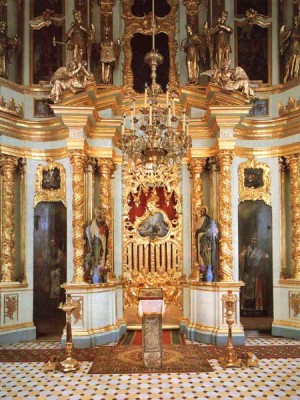 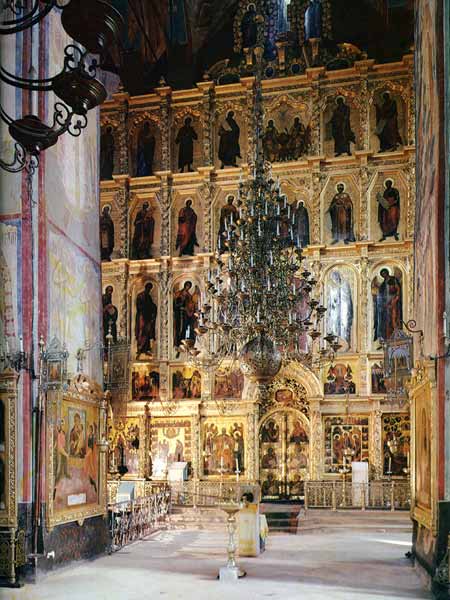 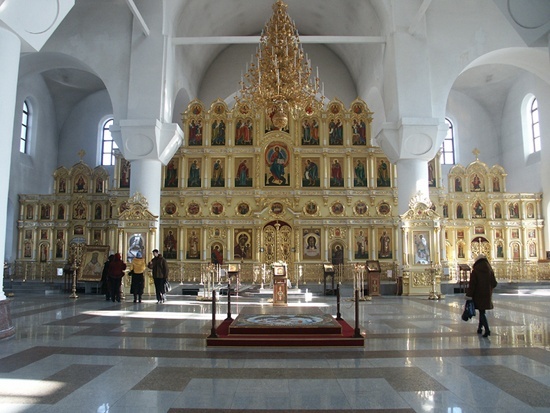 А есть еще одна закладкаот Бога в  памяти людской:святые лики в наших храмахс их неземною  чистотой.
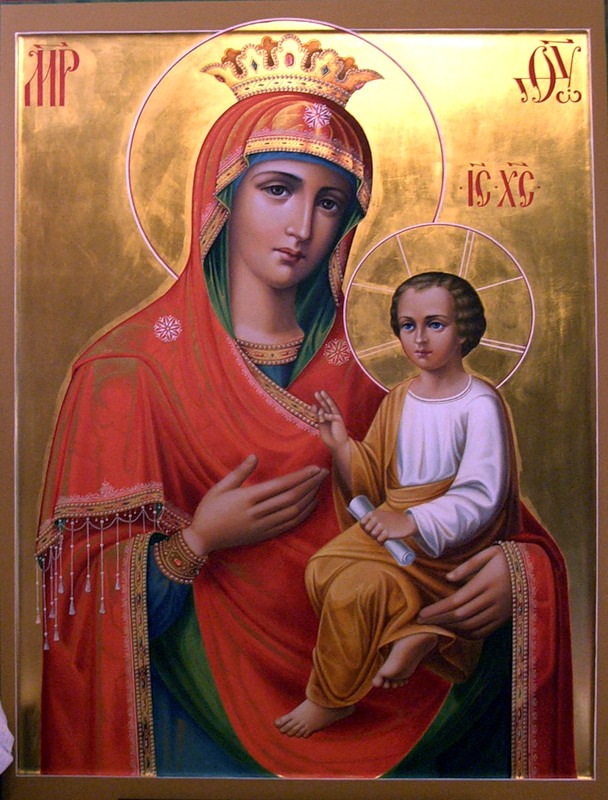 Святыни Руси, Богом хранимые...Столпы нашей Веры неразрушимые
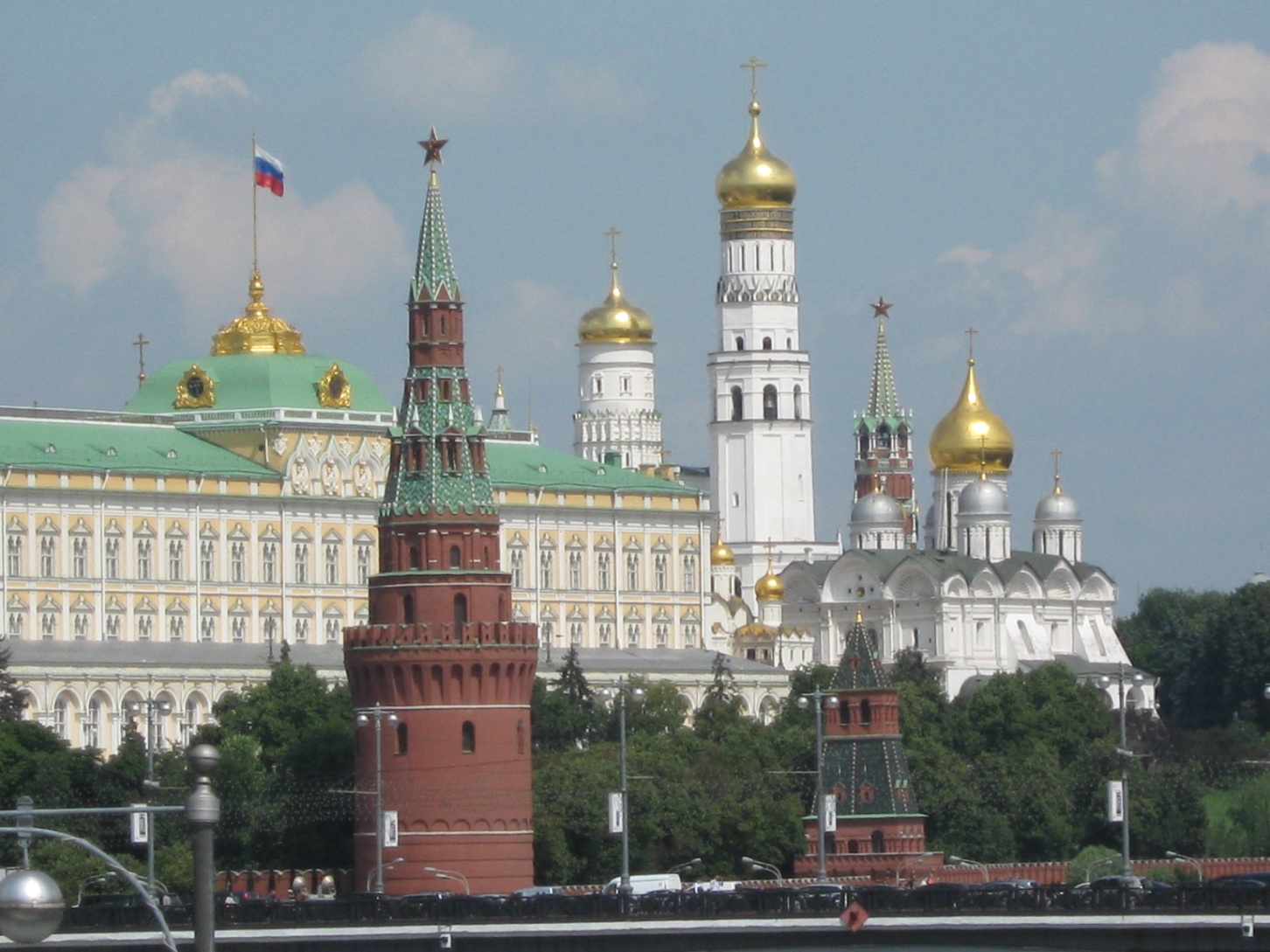 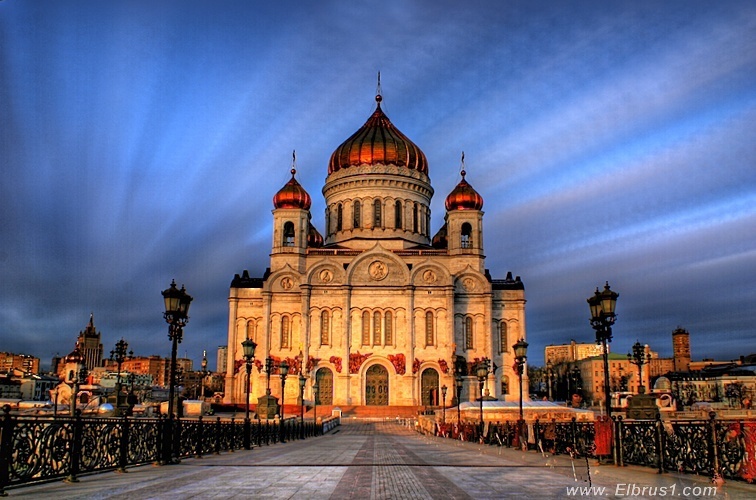 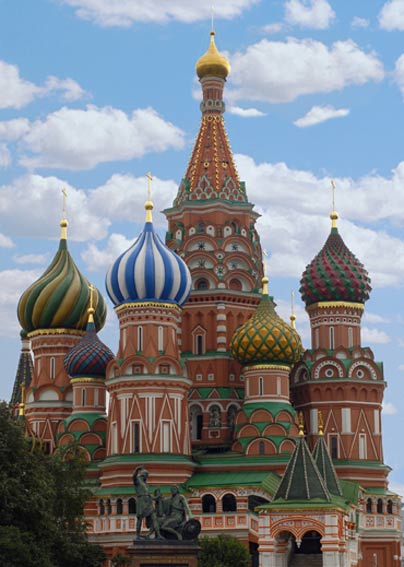 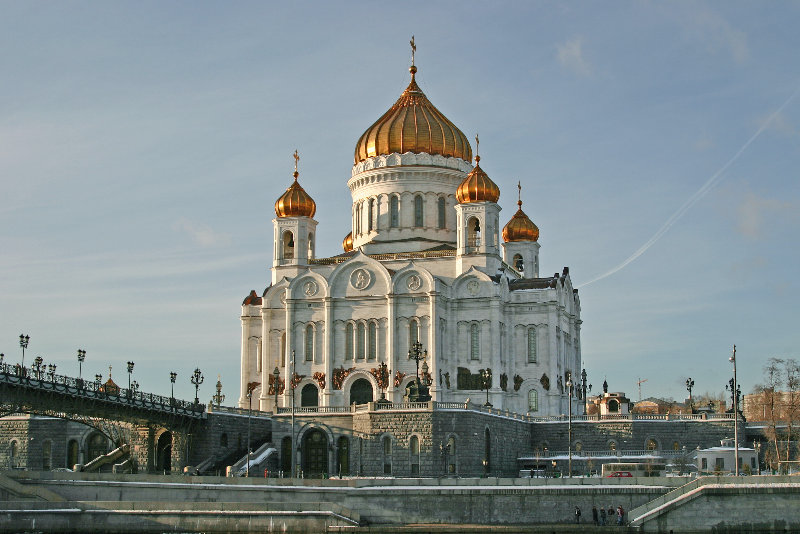 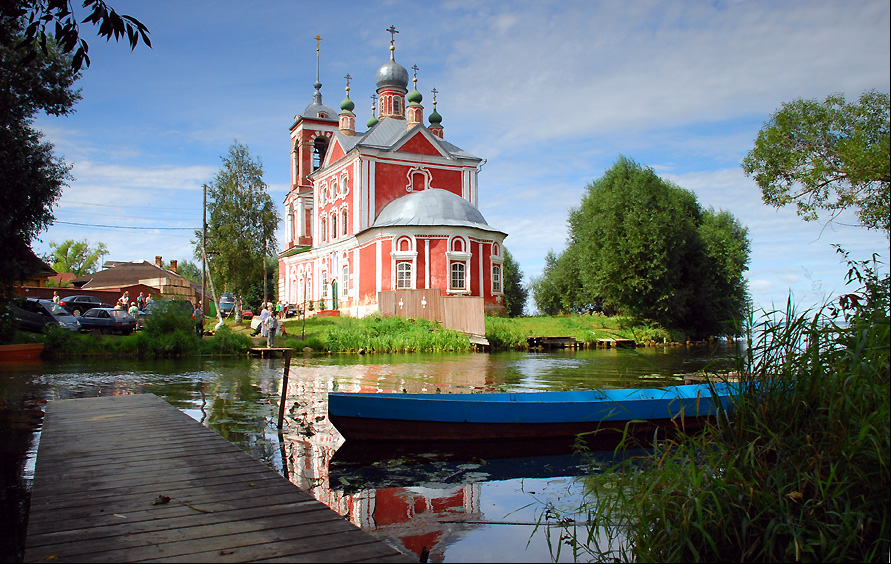 На водной ряби храм стоит,В котором Бога ищет кто-то...Не знаю, как зовется храмИ где лежит к нему дорогаОдно могу сказать лишь вам,Он для людей, кто любит  Бога.Ведь Бог в душе у всех одинИ в мире этом существует.Лишь Он, наш Царь, наш Господин,Нам, людям, милости дарует.И каждый, кто сюда придёт Другим уйдёт отсюда, людиДушою Бога обретёт, И с Ним идти по жизни будет
Храмы Пскова
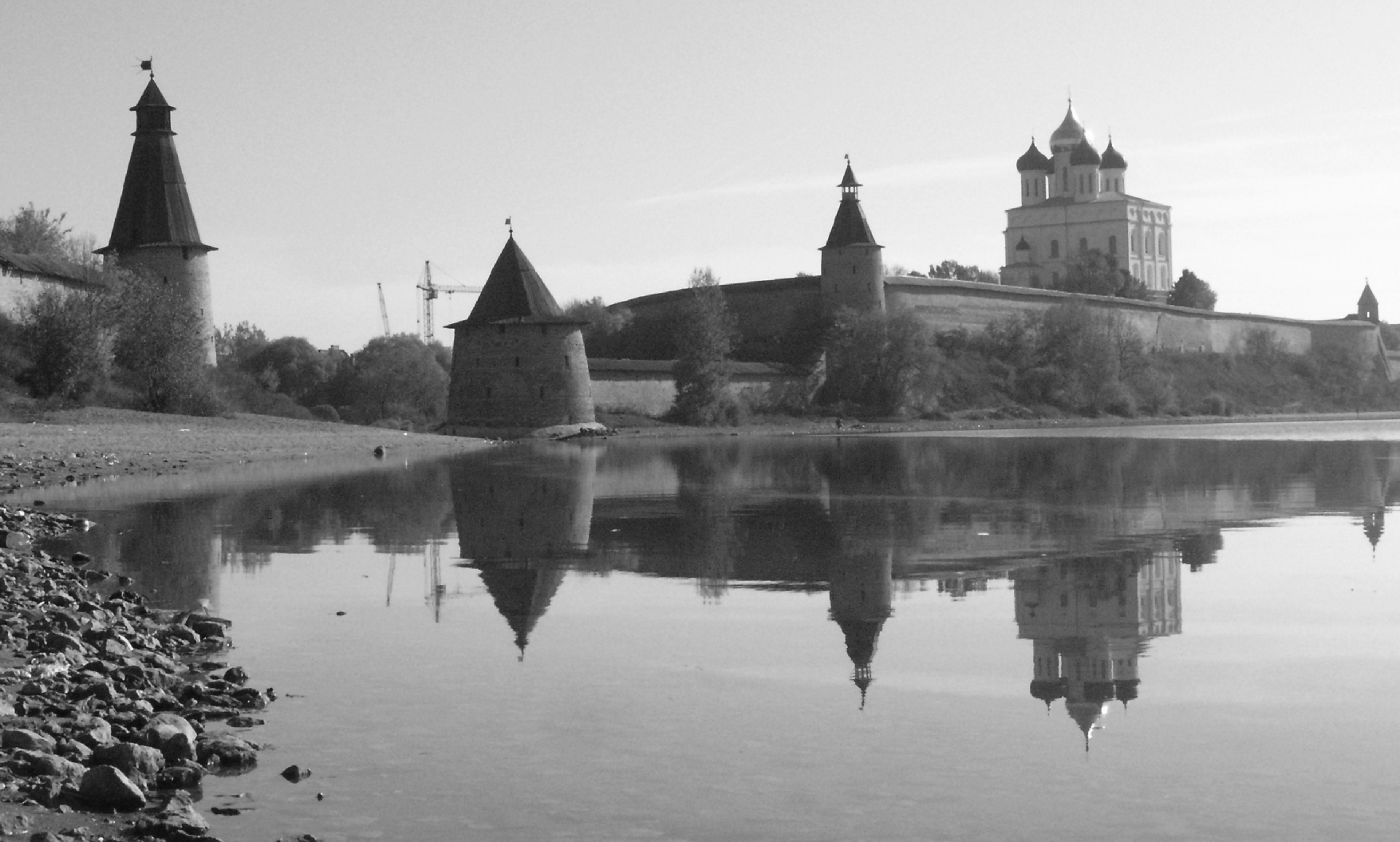 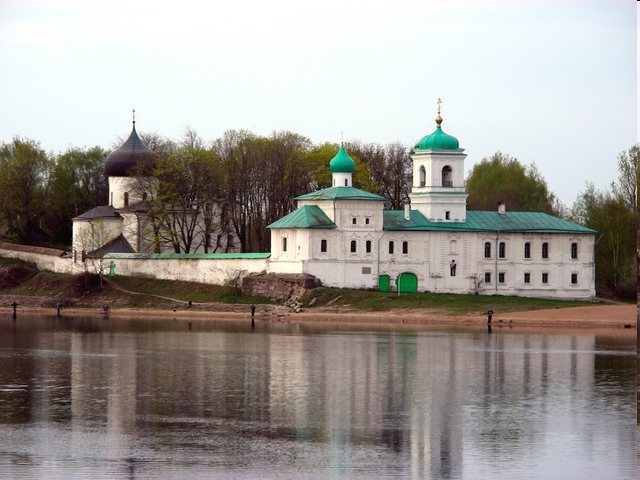 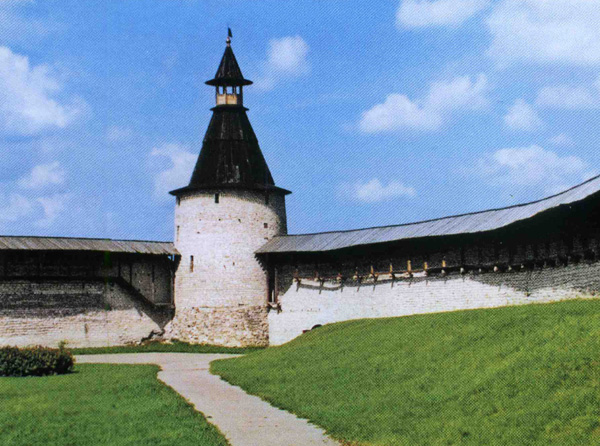 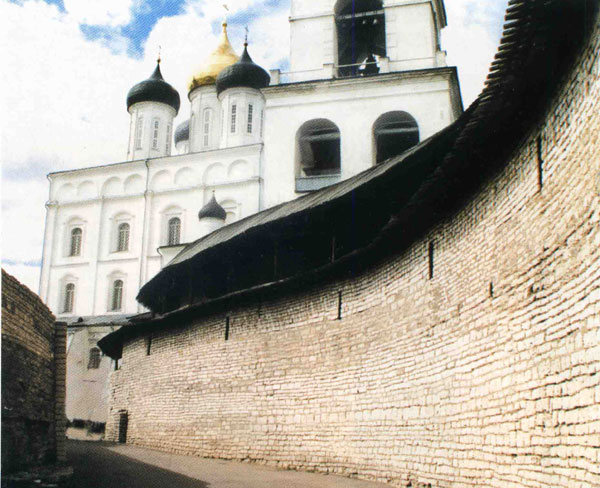 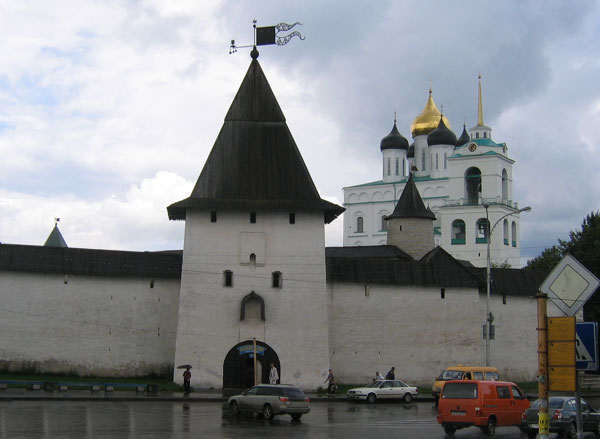 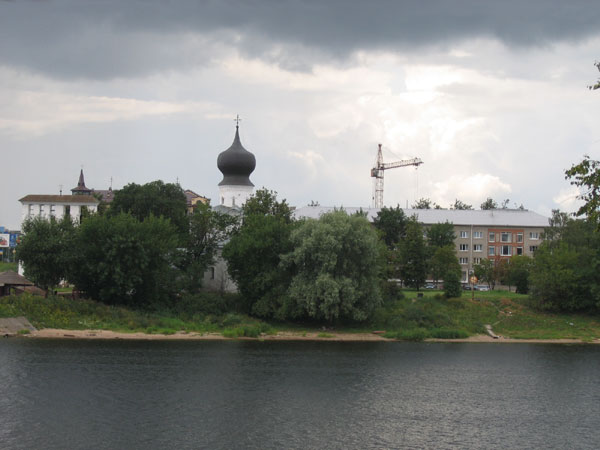 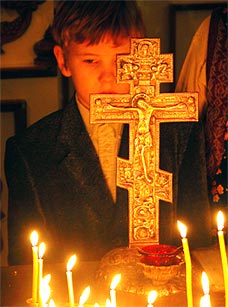 Господь! Прости всех неразумных                    Всех тех, кто верить перестал, И в суете всех дней безумных  Себя чуть-чуть не потерял. он в Храме этом вышел к Богу. Он Бога всё же разыскал.  Обрёл здесь к Господу дорогу,Добрей душою к людям стал.